1 Million Young People Leave the Church Every Year


There is a faith and family crisis, and the church has struggled to address it.
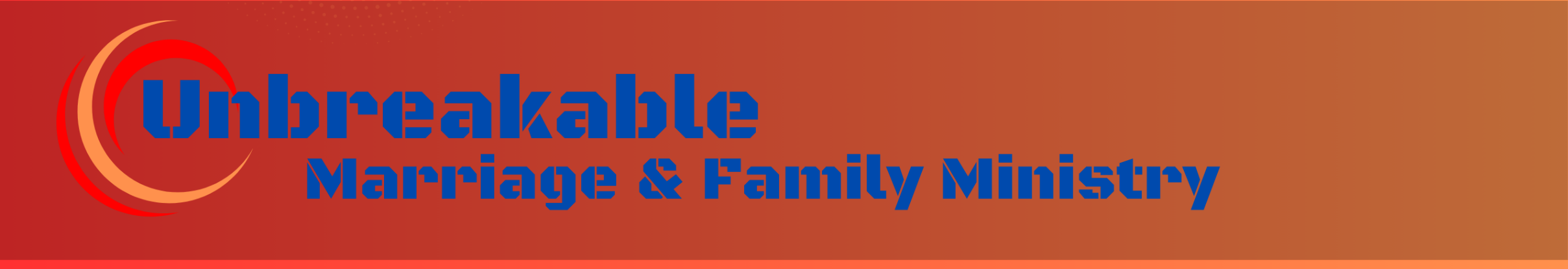 Let that sink in if you are a parent, guardian, sibling, or friend of young people. One million young people leave the church and give up on Jesus yearly.
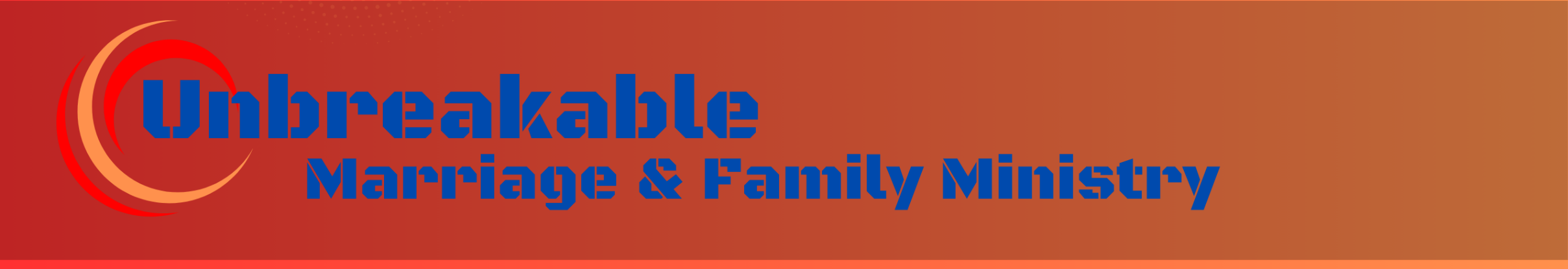 According to a study by the Pinetops Foundation and TenX10, if that exodus of Millennials, Generation Z, and most likely the Generation Alphas continues, there will be 35 million people “disaffiliating” with the Church by 2050. 
Religion, most importantly, Christianity, is viewed as a problem–not a solution.
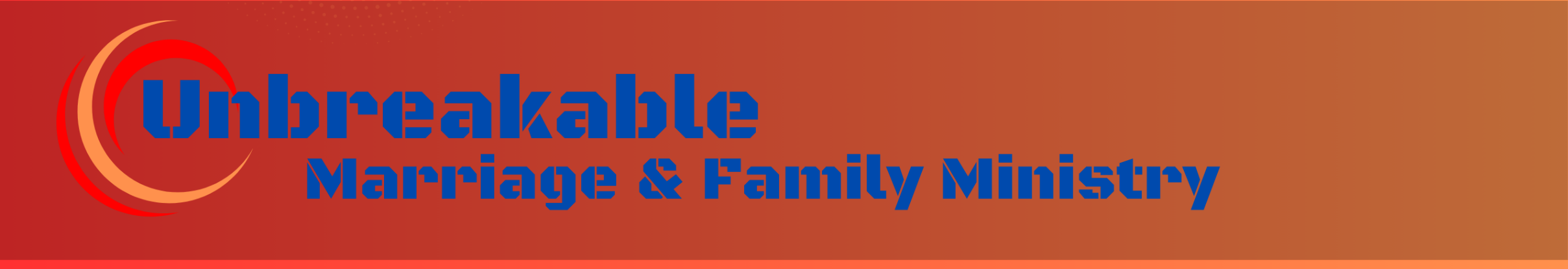 Troubling belief patterns of preteens (ages 8 to 12) were identified in five key areas of biblical belief:
Viewing the Bible as the true, reliable word of God and a guide for life
Recognizing the existence of absolute truth, rooted in Scripture
Acknowledging Jesus Christ as the means to salvation
Finding life purpose by serving God with all their heart, soul, mind, and strength
Defining success as consistently obeying God’s principles and commands
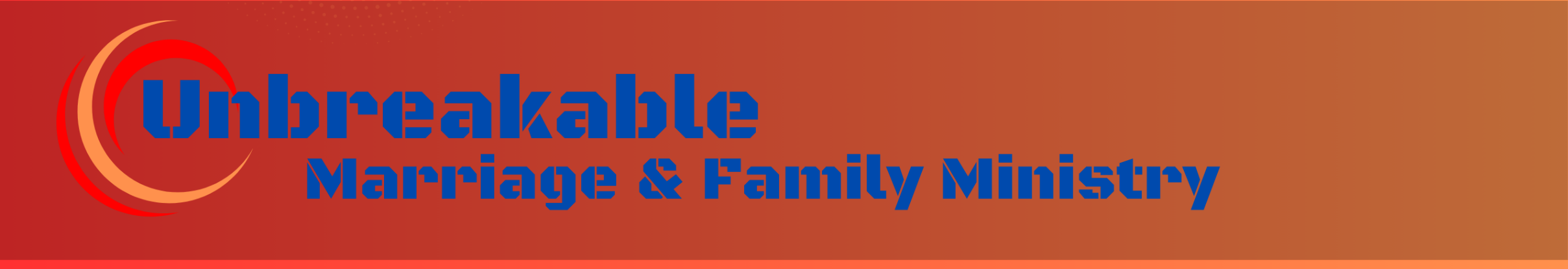 Specifically, five beliefs central to the Christian faith are being widely rejected by children ages 8 to 12
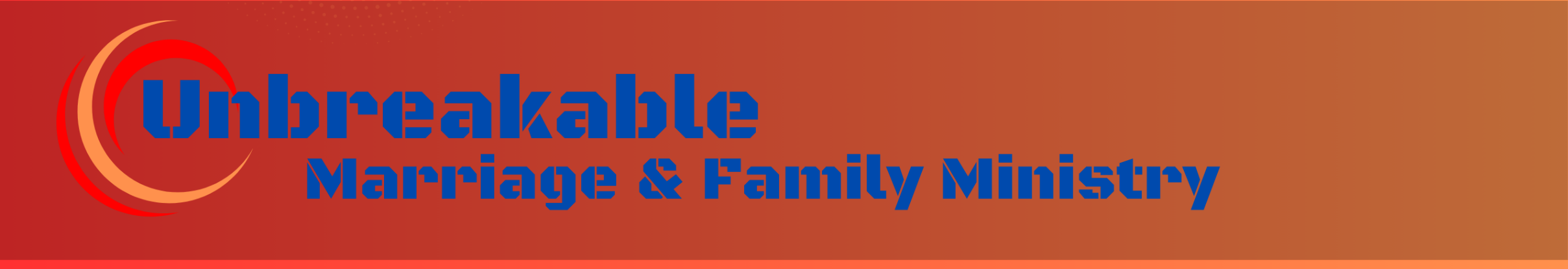 1) The Bible: 
America’s children are receiving an inadequate  introduction to the Bible. Currently, only 60% have read even part of it. Just half say it contains information about how to lead a good life. A mere one out of four (26%) consistently consult the Bible when trying to determine right from wrong. Even fewer (21%) believe turning to the Bible is the best way to distinguish right from wrong.
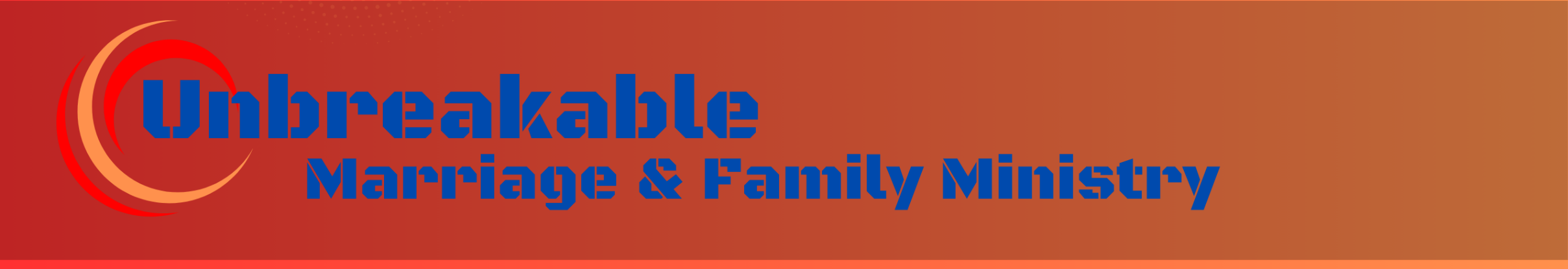 2) Absolute Truth: 
Today’s children are not being raised in an environment in which the concept of absolute moral truth receives favorable treatment, and the widespread doubts about absolute truth are clearly affecting children. While a robust 97% of 8-to-12-year-olds believe that there is an identifiable difference between right and wrong, a paltry one out of five (21%) believe that absolute moral truth exists.
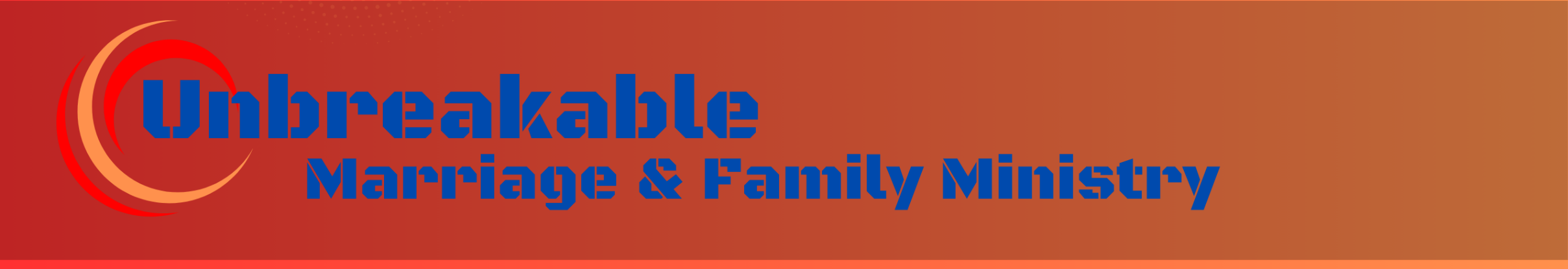 3) Means to Salvation:
 One out of three 8- to 12-year-olds (36%) believes that the means to eternal salvation is by confessing their sins and asking Jesus Christ to save them from the consequences of their sin. That is the same proportion as found among adults (35%). The fact that preteens display a higher likelihood of acknowledging Jesus Christ as the only means to eternal life than do teenagers (21%) raises the probability that the current percentage will decline as today’s preteens age, unless there is a concerted effort to prevent such a drop.
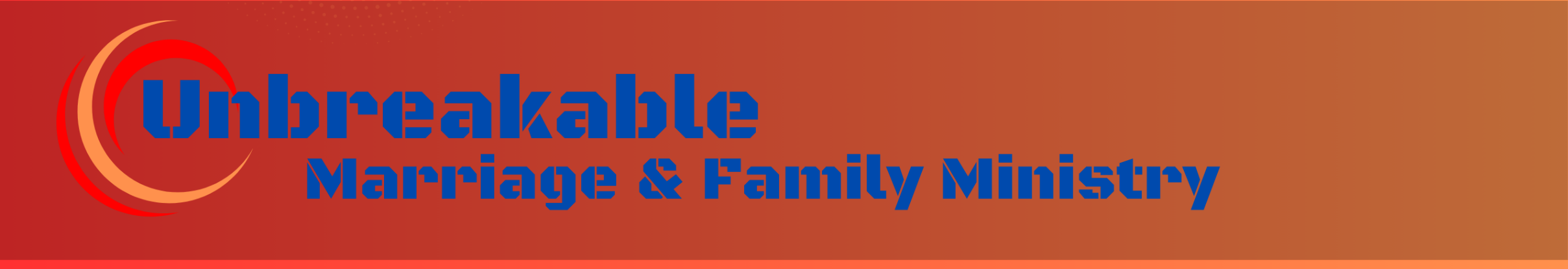 4) Life Purpose: 
Although nine out of 10 preteens believe that they have an important reason for living, only one-quarter of preteens (27%) identified knowing, loving, and serving God with all their heart, soul, mind, and strength as their chief purpose in life. The most common life purpose listed by preteens was making the world a better place, while the other popular description related to facilitating their own happiness.
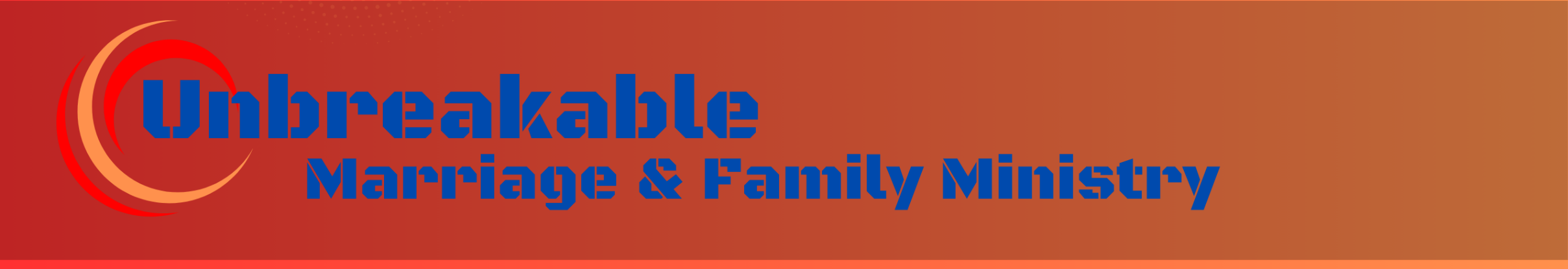 5) Success: 
Only one out of six (17%) young people consider the most accurate definition of life success to be consistent obedience to God.
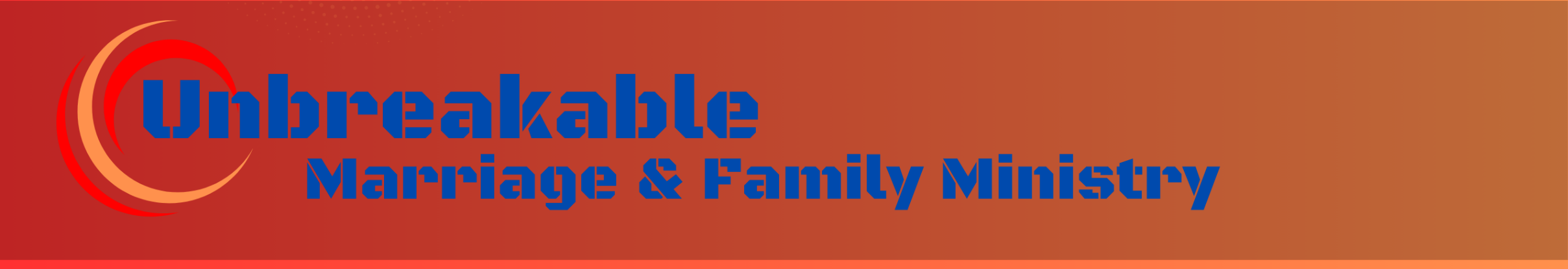 Levels of adopting these five basic beliefs are also low among the most significant influencers in children’s lives: parents and children’s ministry leaders.
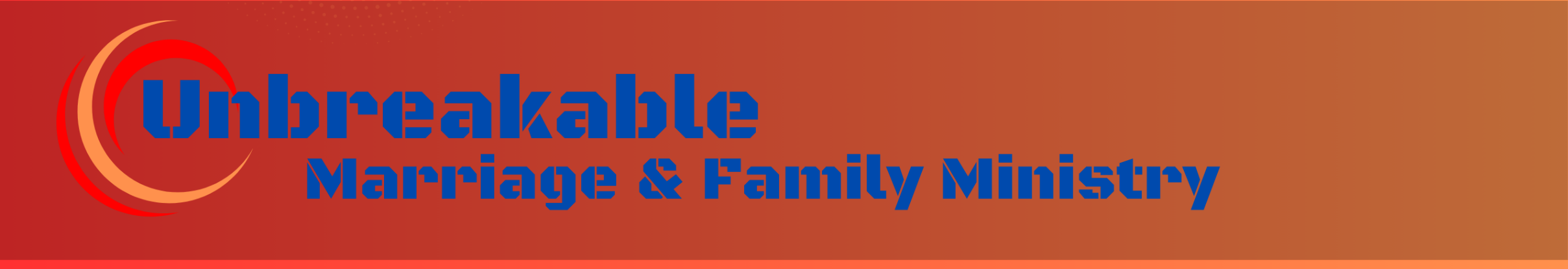 1) Bible:
 A minority of parents (44%) believe the Bible is the true words of God and provides a guide for knowing right and wrong and living a good life. Six out of 10 (62%) of children’s pastors have this view of the Bible.
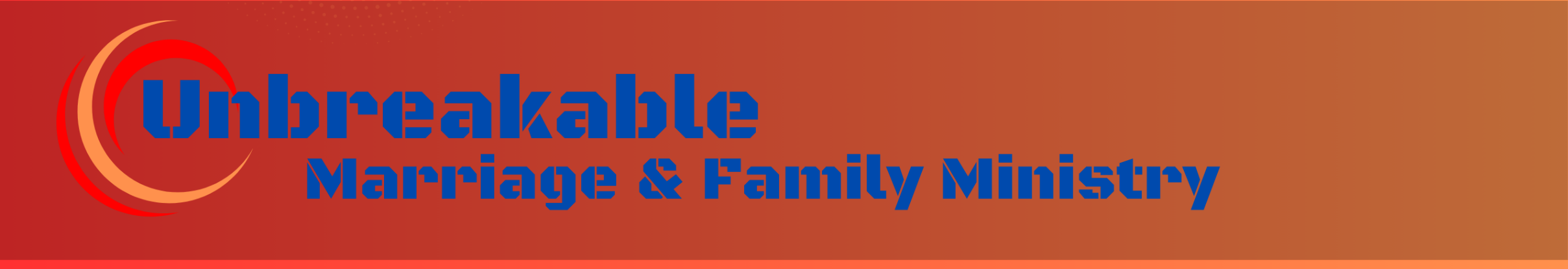 2) Absolute Truth:
Slightly more than a quarter (28%) of parents and one third of children’s pastors (36%) believe that absolute truth exists.
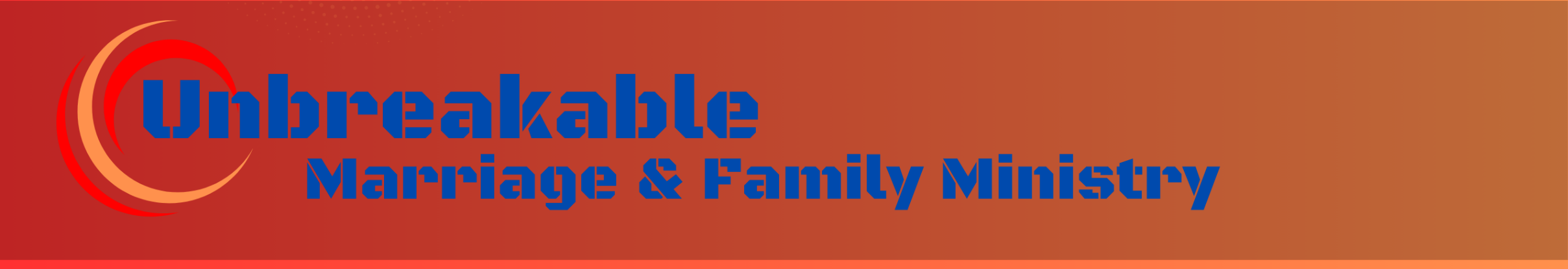 3) Means to Salvation:
 Only 34% of parents and 54% of children’s pastors believe Jesus is the only way to experience eternal salvation.
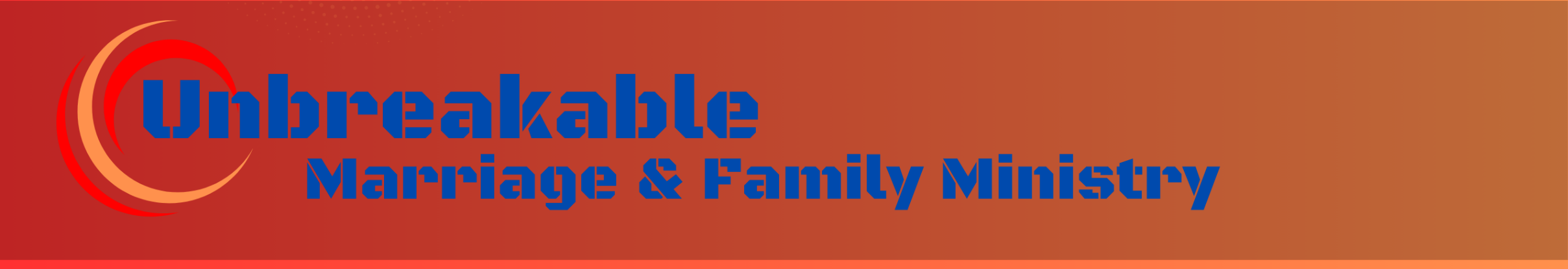 4) Life Purpose:
 A mere 33% of parents and 56% of children’s pastors ascribe to the biblical view that the purpose of life is to know, love, and serve God with all your heart, soul, mind, and strength.
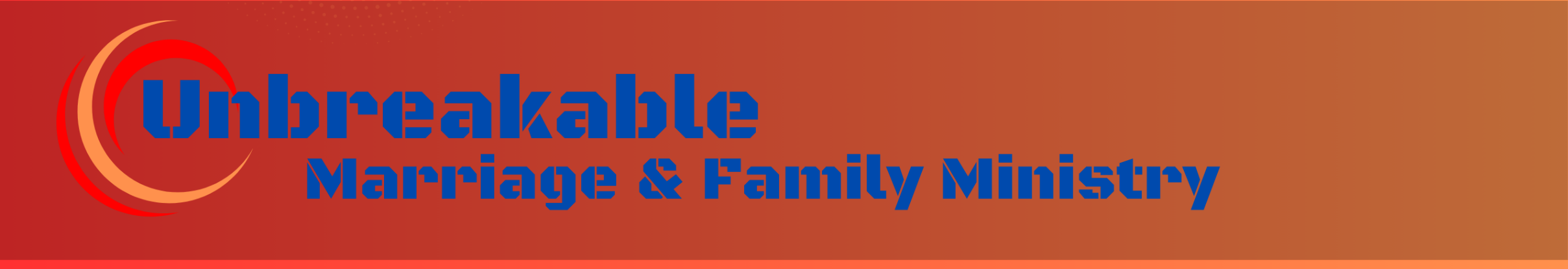 5) Success: 
Only 19% of parents and 42% of children’s pastors believe that real success in life is achieved through obedience to God
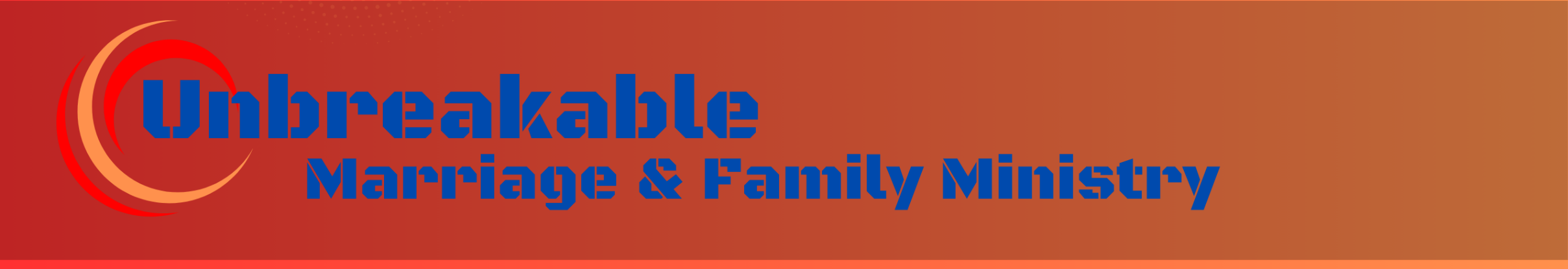 Nearly two-thirds of U.S. 18–29-year-olds who grew up in church tell Barna they have withdrawn from church involvement as an adult after having been active as a child or teen.
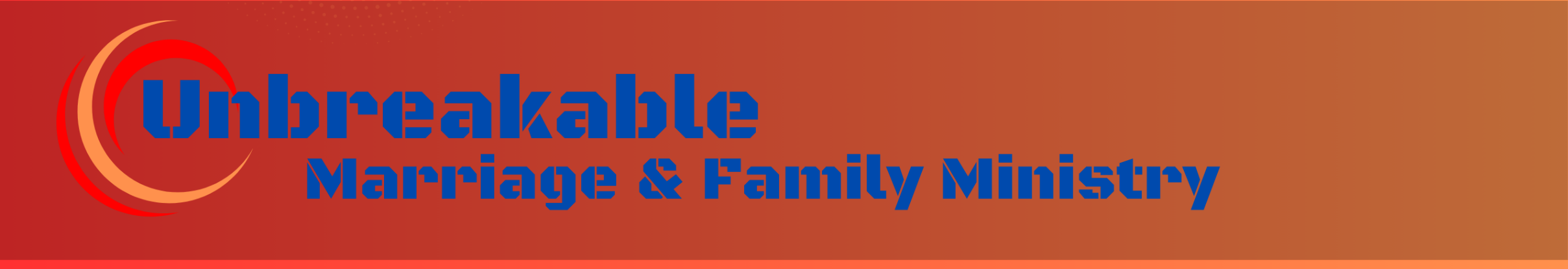 I’m sharing these overwhelming numbers to tell you there is a solution and it begins with your family and your children.
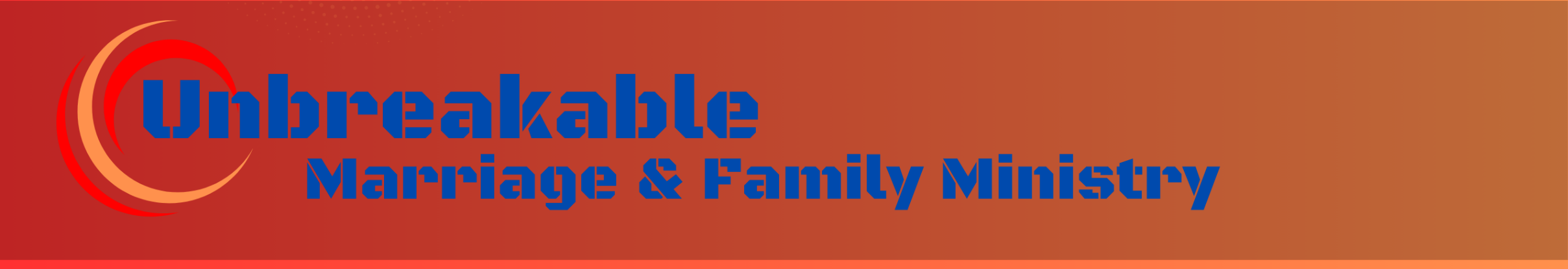 We are here this weekend to step alongside your church and leadership to proclaim to you that it’s up to each of us to stem this exodus one family at a time
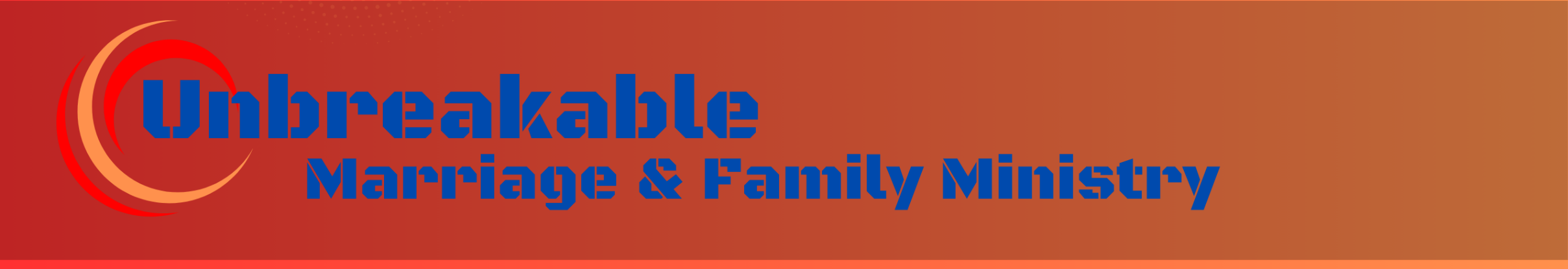 “If we continue to send our children to Caesar for their education we need to stop being surprised when they come home as Romans.” 
~ Voddie Baucham.
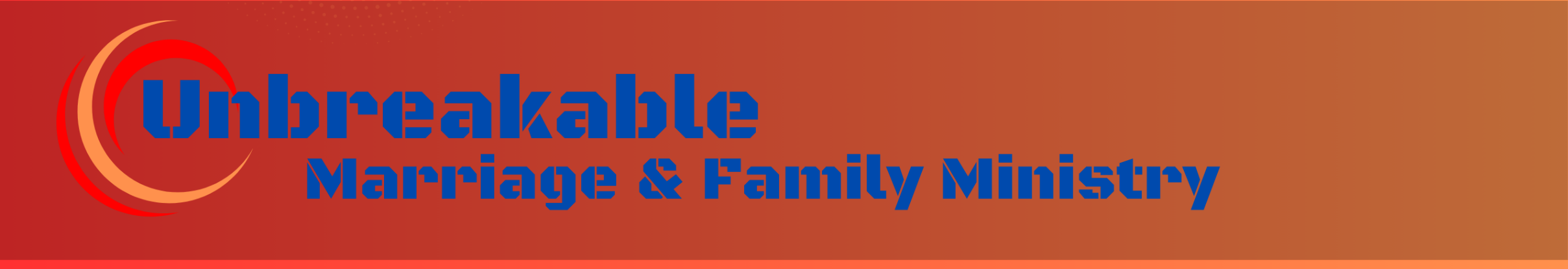 The church is here to help you navigate the waters of life and point you to God in the process. The church is not here as a substitute for you doing what God has called you to do with your children. As a matter of fact, we believe that the church is only as strong as its weakest family.
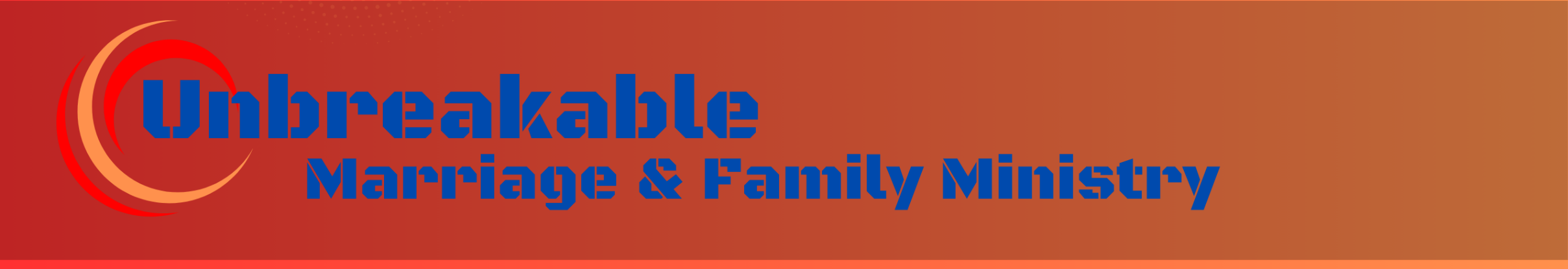 As you decide to step into your God-given purpose as a mom and a dad; you will find power, wisdom, and strength you didn’t even know existed. God has great interest in the success of your marriage and your family!
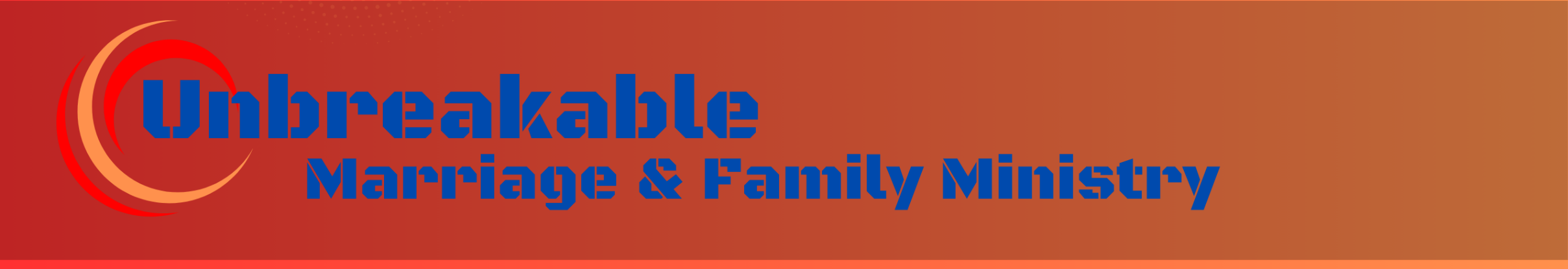 It is our most important job to raise our children with Godly principles, Godly values, Godly focus, and Godly awareness
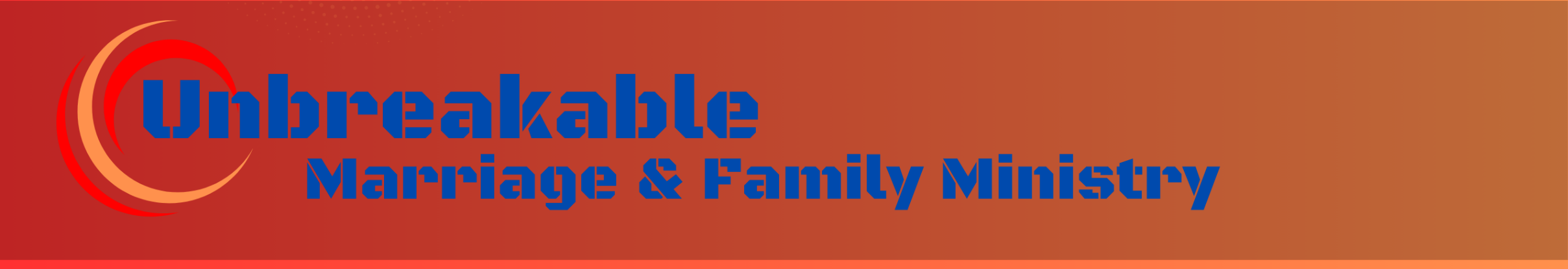 Hear, O Israel: The Lord our God is one Lord. And you shall love the Lord your God with all your mind and heart and with your entire being and with all your might. And these words which I am commanding you this day shall be first in your own minds and hearts; then You shall whet and sharpen them so as to make them penetrate, and teach and impress them diligently upon the minds and hearts of your children, and shall talk of them when you sit in your house and when you walk by the way, and when you lie down and when you rise up. And you shall bind them as a sign upon your hand, and they shall be as frontlets between your eyes.
 And you shall write them upon the doorposts of your house and on your gates. 
Deuteronomy 6:4-9
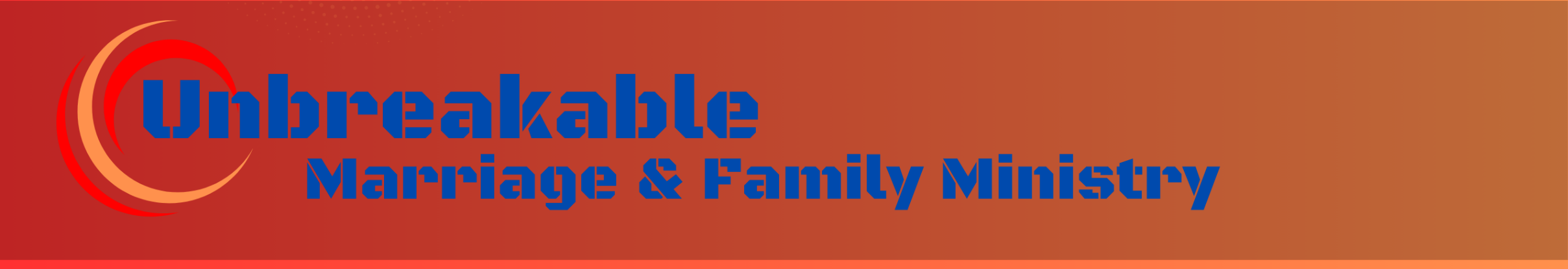 Daily we are called to teach, train, love, discipline, guide, and lead our children. It is a daunting task; but God will equip you to be successful in the effort! He tells us in Ecclesiastes 4:12 that two are better than one and a threefold cord is most difficult to break
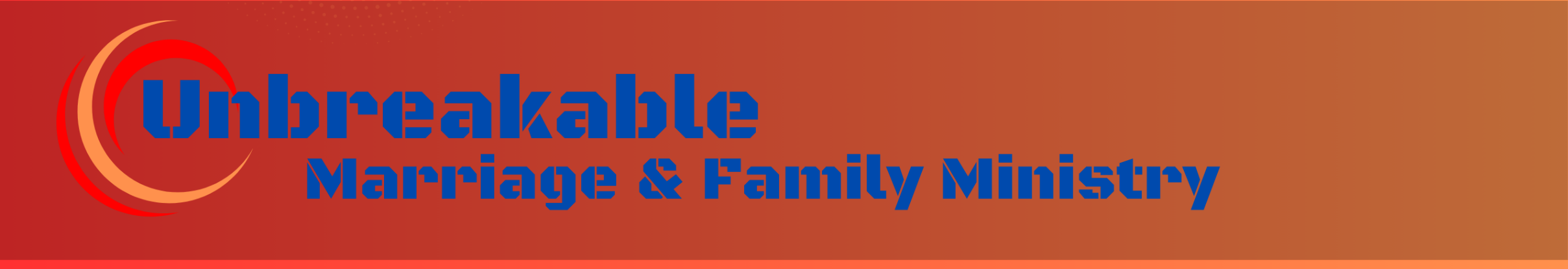 Two people are better off than one, for they can help each other succeed. If one person falls, the other can reach out and help. But someone who falls alone is in real trouble.  Likewise, two people lying close together can keep each other warm. But how can one be warm alone?  A person standing alone can be attacked and defeated, but two can stand back-to-back and conquer. Three are even better, for a triple-braided cord is not easily broken. Ecclesiastes 4:9-12
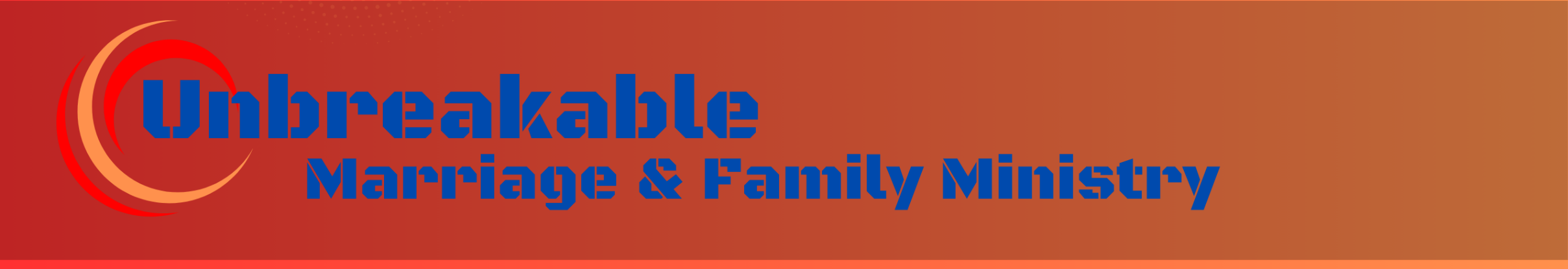 If you have failed to be this intentional in your marriage and parenting; there is grace! Just ask God for forgiveness and begin to be focused on helping your spouse and your children to be the best version of themselves they can be with God’s help.
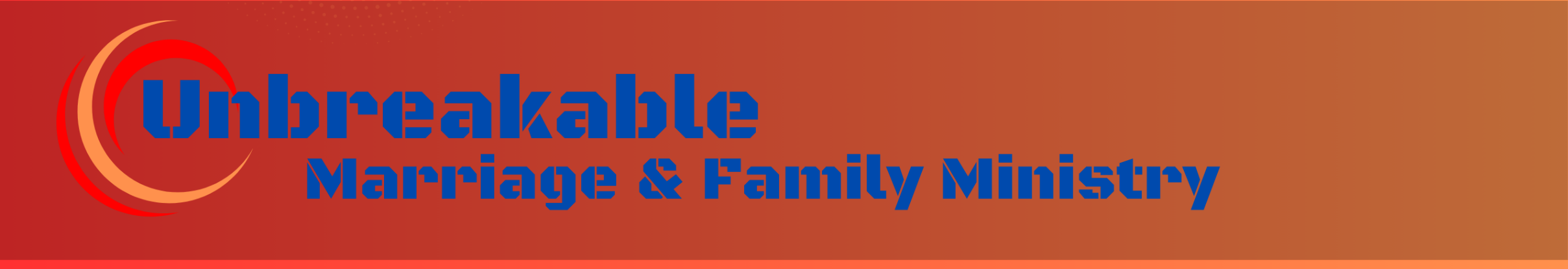 We are all leaving legacies with our children, grandchildren, great grandchildren, and generations to come. The things you do for and with your family will leave a ripple effect felt through eternity.
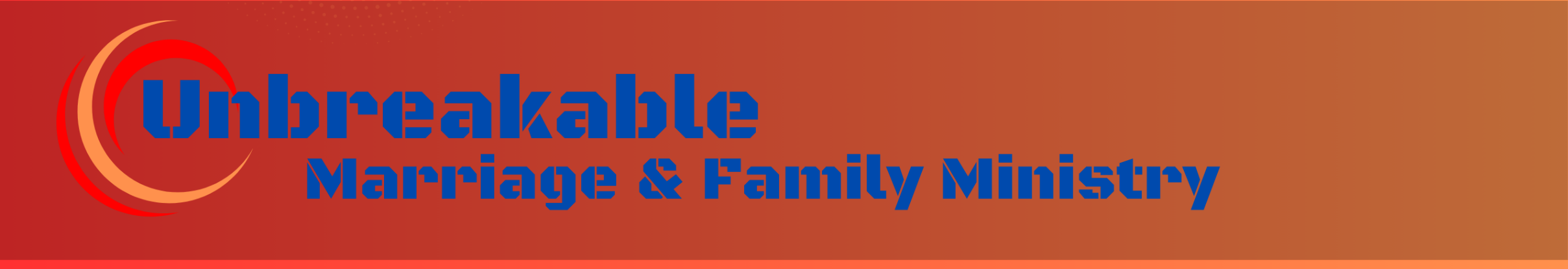 I had many parents that sent their children to me for their spiritual training. I told many of those parents that they should not expect their children to become Godly because they spent time with us each week learning Godly principles. I told them that they couldn’t sell their children a bill of goods they didn’t own.
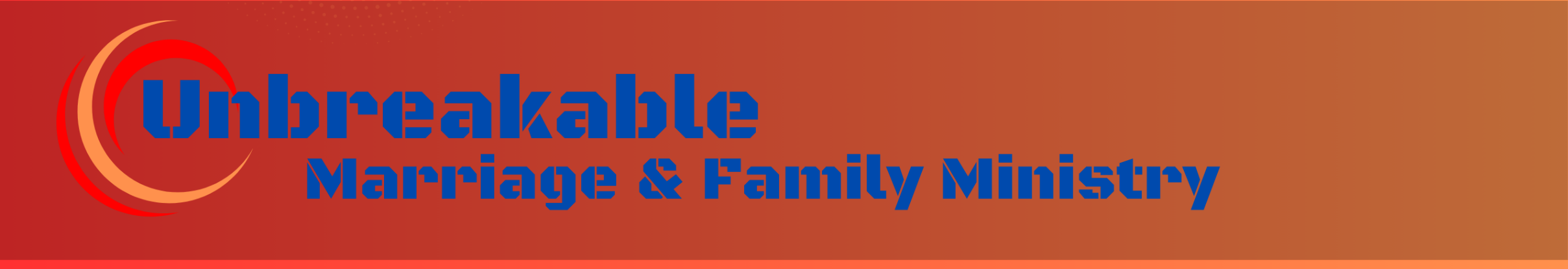 Likewise, you cannot abdicate your parental  responsibility to the church and expect them to follow Jesus all their lives.
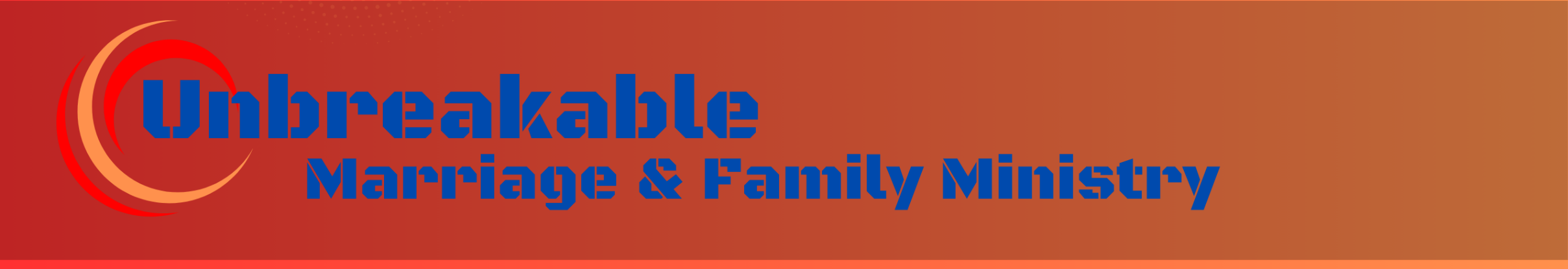 Quality time is a misnomer! We must carve out quantity time, no matter how challenging, to instill the faith, values, and beliefs we value in our children. If we don’t then someone will instill their values instead.
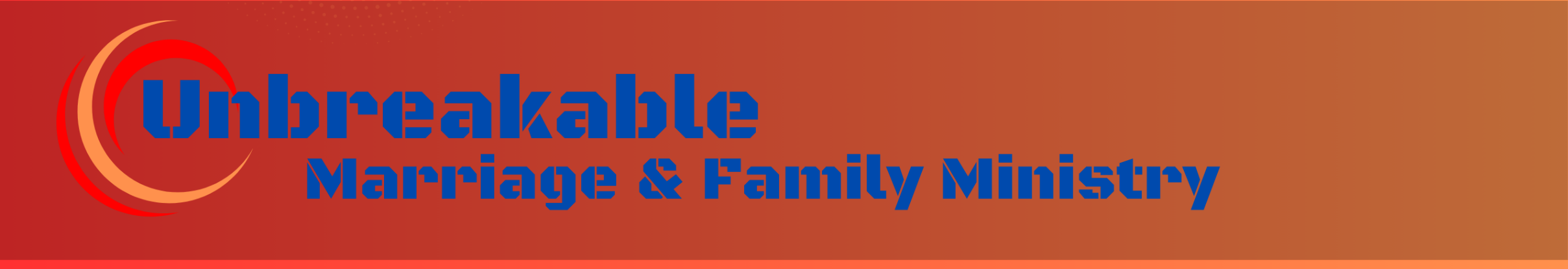 We are calling on, no… God is calling on the parents in the American church to rise up and fulfill His call to raise up a generation of uncompromising believers that will be the ones to change the world
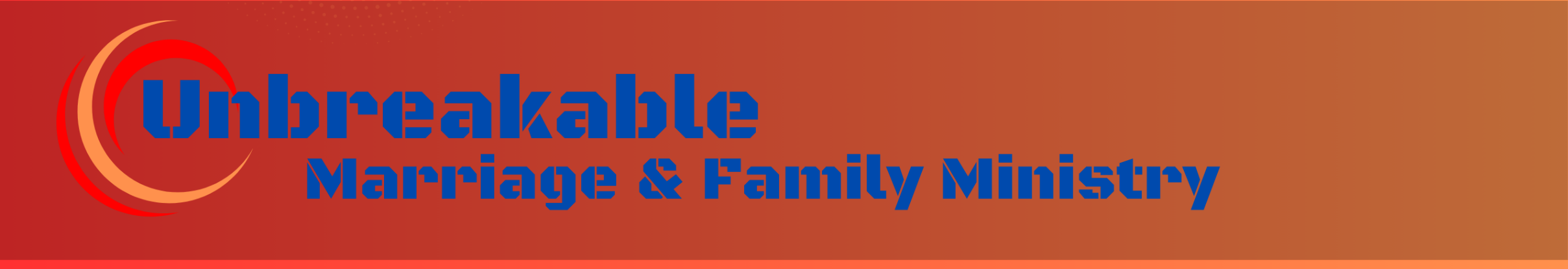 Will you be the ones to join this movement of Godly Kingdom parents that are effecting eternity by leading their families?
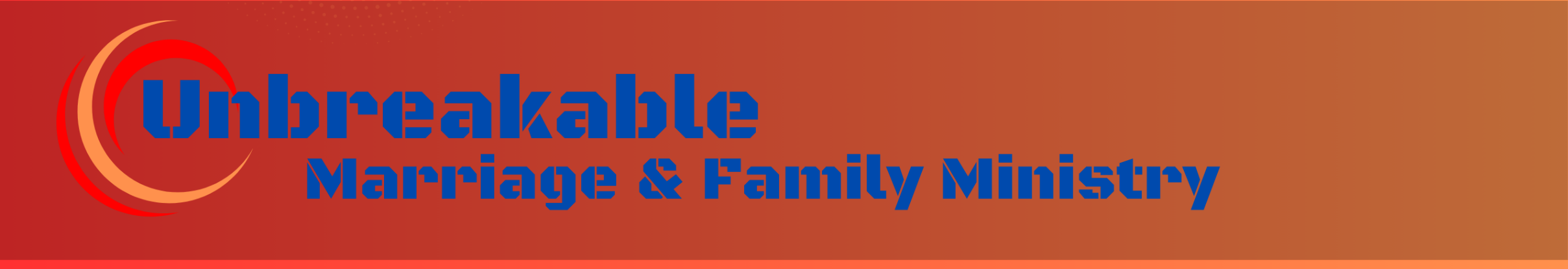 God is knocking on the doors of your home asking if you will be standard bearers for Him!
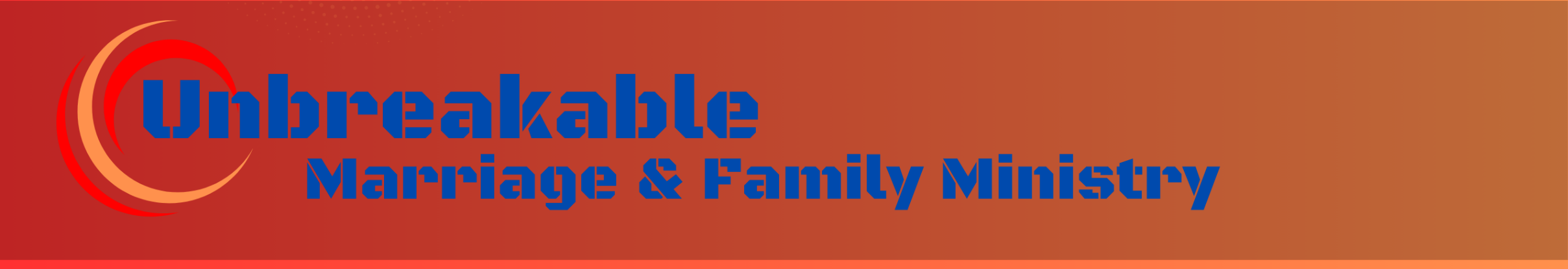 It will be challenging, it will be counter cultural, it will make you look radical and stand out from the crowd. Are you willing to let God use your family to show others how to live for Him?
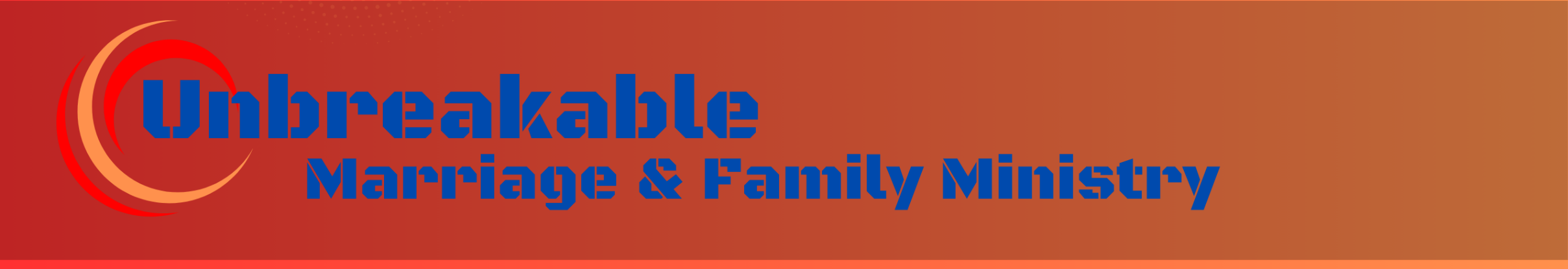 …He will turn the hearts of the fathers to their children, and he will cause those who are rebellious to accept the wisdom of the godly.” 
Luke 1:17
This weekend can be a transformational moment for you, your marriage and your family. This is your moment to join God in returning the hearts of the children back to the fathers and the hearts of the fathers to their children. Don’t miss your moment!
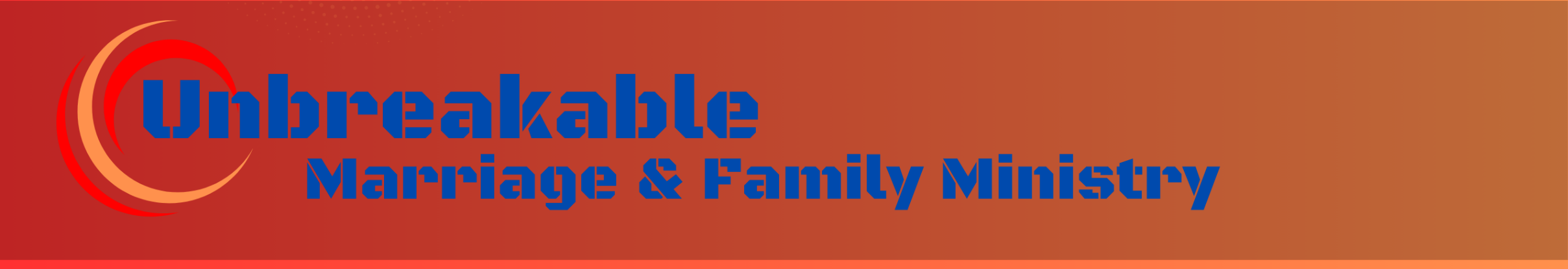